MINISTRY OF HEALTHMeasles and Rubella Surveillance Experience from NPHL-Tanzania
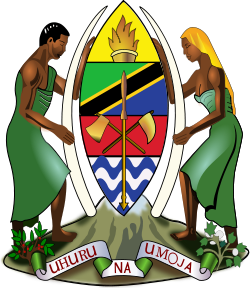 Presenter: Medard Beyanga
Date: March 6th - 7th  2024
History of NPHL
Established in 2008, formerly called NHLQATC
Occupying the 3rd and 4th floor of the NIMR building
ISO15189:2022 Accredited with certification number MED001 since 2014

Built a new laboratory BSL 3 to expand the diagnosing capacity

In 2020, changed to National Public Health Laboratory (NPHL) 
 The COVID-19 pandemic contributed to its reforms  

The NPHL is under the Ministry of Health (MoH)
Core functions
3
Disease surveillance e.g. Measles, influenza, rubella, rotavirus etc 

Outbreak Response of Emerging and Re-emerging diseases

Quality assurance programs  (EQA production and distribution)

Centre of training of Biosafety and biosecurity, QMS, and medical diagnosis (malaria microscope, bacteria culture etc.)

Calibration of laboratory equipment and certification of BSc
TESTING CAPACITY AND TECHNOLOGY
4
Molecular Biology
Genomic sequencing
Serological tests
Microbiology
Measles and Rubella Surveillance
5
NPHL employs a total of 132 staff, with 7 working in the serology section and 5 in the molecular section.
The lab has been performing measles and rubella serological tests since 2013
Measles and Rubella Serology testing
6
Due to a shortage of staff involved in COVID-19 testing, measles and rubella testing were suspended during the pandemic

New staff were added at NPHL by MoH  & trained by WHO with its network partners - on Serological testing for measles and rubella, quality control & data management

Testing operations were resumed in September 2021 after the NPHL received all reagents from IRR

From 2021 to 2024, the NPHL consistently achieved outstanding results in the External Quality Assessment (EQA) both in serology IgM and molecular testing
Measles and Rubella Samples Received NPHL from Sept2021- Dec 2023 for Serological testing
7
Measles and Rubella serology IgM PT Results
8
Measles and Rubella Molecular testing
9
In November 2022, a scientist from NPHL received WHO/CDC/UVRI facilitated training on molecular testing, including RT-PCR and sequencing alongside several other countries
After training Practice panel was given to all participants
Reagents were order through IRR and then received 
The Practice panel was tested within a month, and then the Proficiency panel was also tested- again in short spell of time
The score was a perfect 100% for both the practice and mEQA panels
Measles and Rubella Molecular testing
10
The laboratory was approved by WHO to start testing by June 2023 and reporting in the Global MeaNS2 database

5 more staff were given on- job training to competency level

SoPs were developed 

The laboratory has continued to exhibit excellent performance by passing the 2024 External Quality Assessment (EQA)

The lab successfully submitted 63 sequences to MeaNS2 

The submitted sequences were ALL B3
Measles and Rubella Samples Received NPHL from Nov 2022 to Dec 2023 for molecular testing
11
NPHL staff trained to conduct Measles and Rubella genotyping and sequencing
Sequencing editing by using Recall software
Conclusion
14
The robustness of measles and rubella laboratory surveillance is intricately tied to the effective functioning of the laboratory

Enhancing the NPHL through the integration of cutting-edge technology and collaboration between pillars (epidemiology, coordination) is anticipated to significantly elevate the synergy between surveillance efforts and laboratory capabilities

NPHL has demonstrated capability  to locally generate the needed laboratory evidence for documenting Tanzania national progress towards measles/rubella elimination
Acknowledgment
The National Public Health Laboratory (NPHL) expresses its gratitude to the following organizations for their ongoing support. We appreciate their commitment to sustaining the assistance they provide to the NPHL.

WHO
US-CDC, UVRI, VIDRL, UK-HSA
MoH
The Global Measles and Rubella Partnership
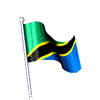 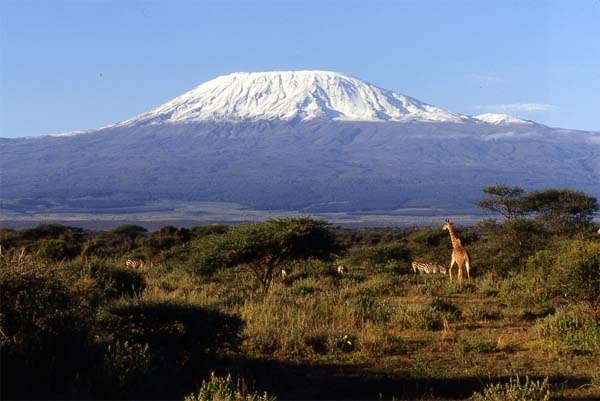 Asante Sana
16